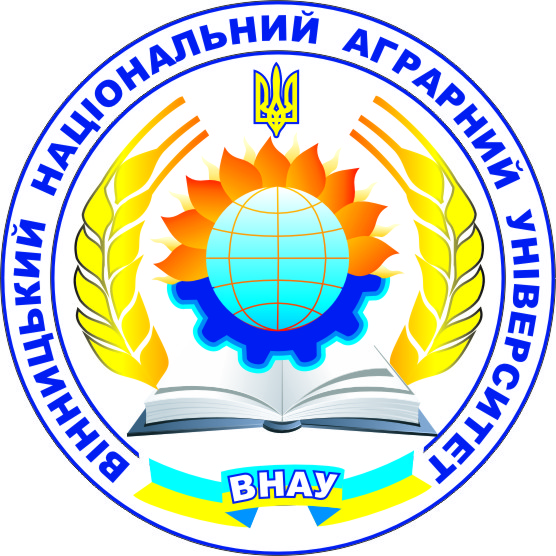 Міністерство освіти і науки УкраїниВінницький національний аграрний університет
Лекція 14. ІННОВАЦІЙНІ ТЕХНОЛОГІЇ СМУГОВОГО ОБРОБІТКУ ҐРУНТУ В УКРАЇНІ ТА ЗА КОРДОНОМ. ОСОБЛИВОСТІ КОНСТРУКЦІЙ МАШИН ДЛЯ ЇХ ВПРОВАДЖЕННЯ.
План

1. Пневматична сівалка Flexi-Coil ST 820
2. Причіпна пневматична стерньова сівалка Great Plains
3. Сівалки John Deere.
4. Сівалка Primera DMC.
Пневматична сівалка Flexi-Coil ST 820
Ширина захвату трисекційної моделі посівного комплексу Flexi-Coil ST 820 складає 9,7 м, пятисекційного - 18,9 м. Центральні секції і крила культиватора розташовані на підвісних діагональних лініях. Така гнучкість дозволяє відповідати рельєфу, зберігаючи при цьому потрібну глибину проникнення в ґрунт. Пружинна борона забезпечує вирівнювання поверхні поля, а також рівномірне розподілення и часткове подрібнення сухої стерні.
Причіпна пневматична стерньова сівалка Great Plains
Пневматична сівалка для посіву зернових культур за мінімальною і нульовою технологією на полях великих розмірів.
Основні переваги: 
Велика робоча ширина при мінімальних енерговитратах; 
Крила сівалки копіюють поверхню ґрунту від - 50град до + 200град; 
Самозавантаження зернового бункера;
Висока маневреність сівалки, завдяки наполовину вмонтованій конструкції бункера в раму сівалки;
Рівномірний розподіл зерна незалежно від рельєфу.
Сівалка John Deere 1890
Технічна характеристика.
Продовження таблиці
John Deere1590
Сошник на сівалці для прямого посіву моделі 1590 сконструйований для роботи в будь-яких ґрунтових умовах. Безумовно, однодисковий сошник працює виключно ефективно на полях з великою кількістю пожнивних залишків. Кут атаки дискових ножів діаметром 46 см складає 7 градусів, що забезпечує високу продуктивність робіт на полях з великим об'ємом рослинних залишків. Притискне зусилля до 204 кг забезпечує постійний тиск на сошники на ущільнених ґрунтах.
Сівалка Primera DMC
Твердосплавні долотовидні сошники готують борозну для насінного матеріалу і добрив. Долотовидні сошники на підвісці паралелограма ідеально копіюють рельєф ґрунту. У комбінації з опорними катками гарантується точна глибина укладання насіння. Глибина укладання регулюється за допомогою рукоятки – дуже просто і швидко.
Причіпна пневматична стерньова сівалка Great Plains
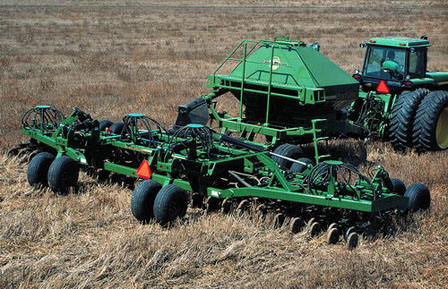